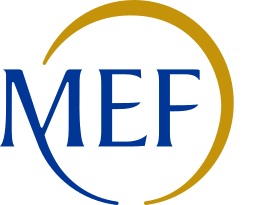 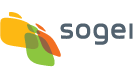 CC
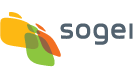 Processi integrati di gestione CED: una best practice per l’ IT della PADott.ssa  Alessandra Sbezzi
Sede Sogei
Roma, 05 aprile 2016
Integrazione fisica…
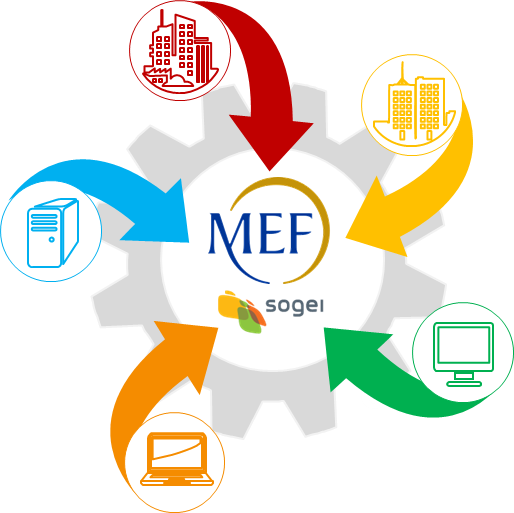 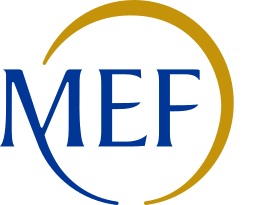 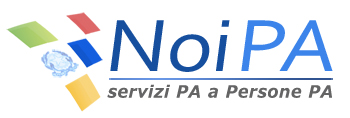 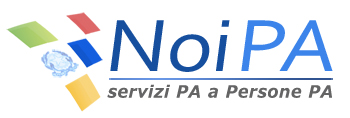 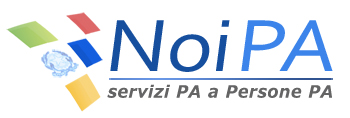 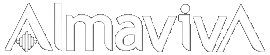 Scalo Prenestino
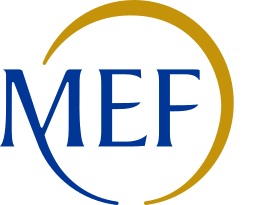 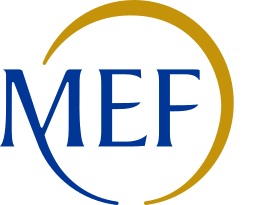 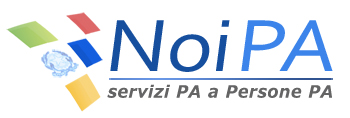 Latina
XX Settembre
Il consolidamento fisico dei Ced del DAG, concluso a ottobre 2015, ha determinato:                    - Gestione unitaria degli asset                    - Riduzione della complessità gestionale                    - Riduzione dei costi operativi di oltre il 30 %
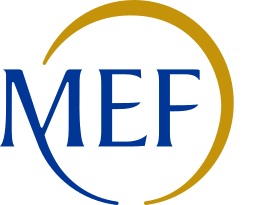 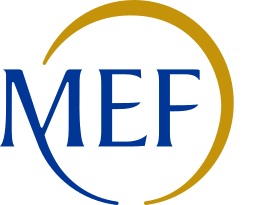 La Rustica e Dalmazia
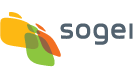 Carucci
…ma anche di processo…
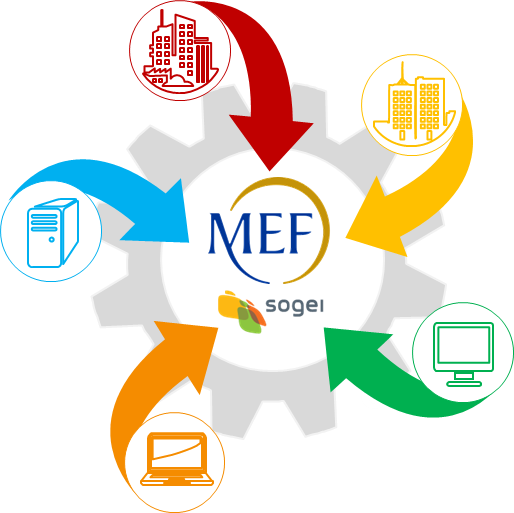 Ruoli e responsabilità
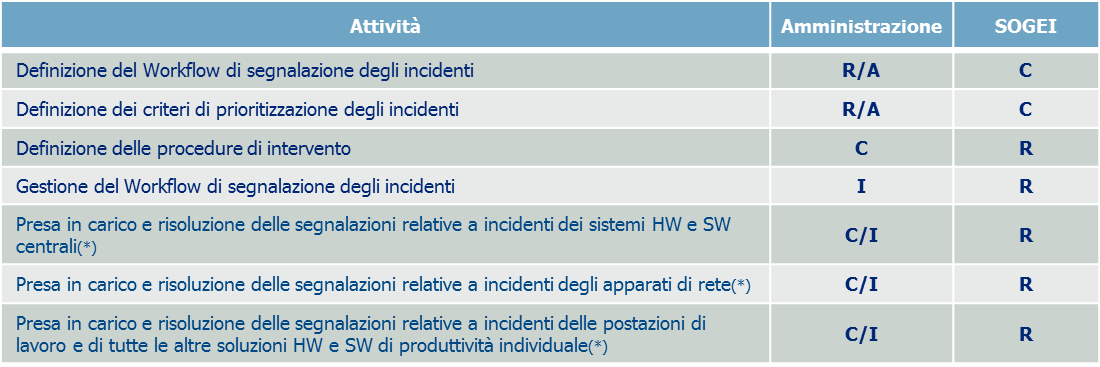 Attività
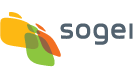 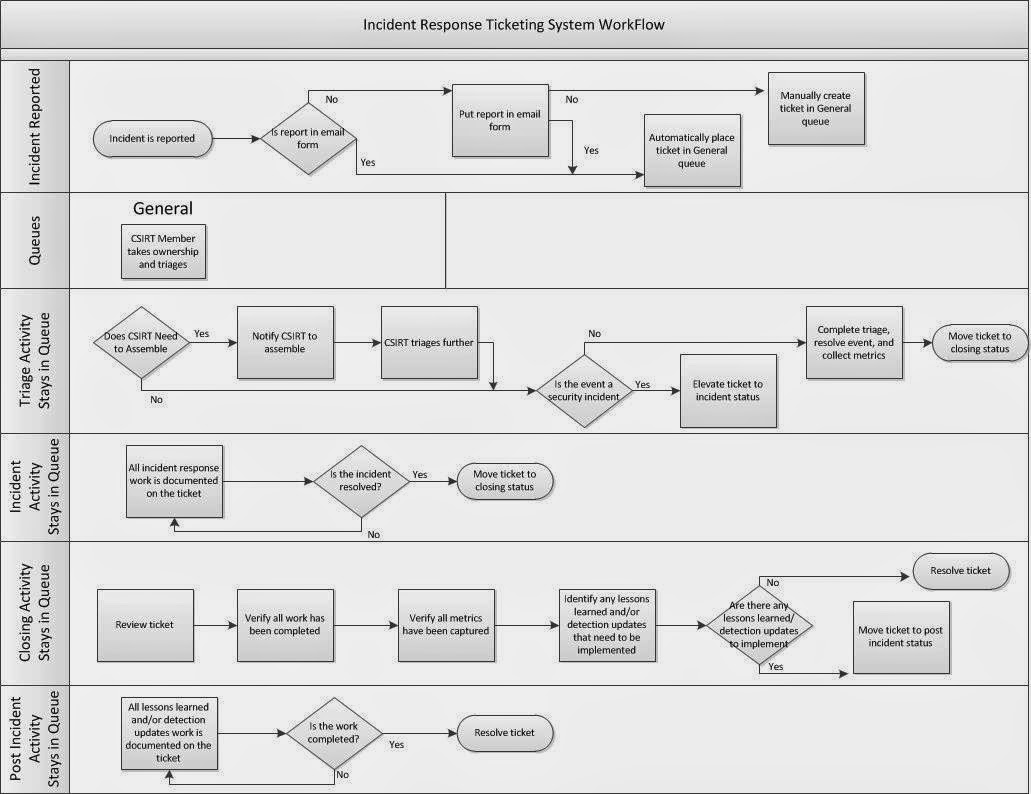 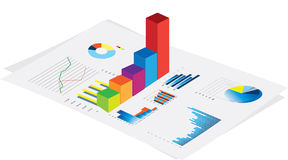 Strumenti
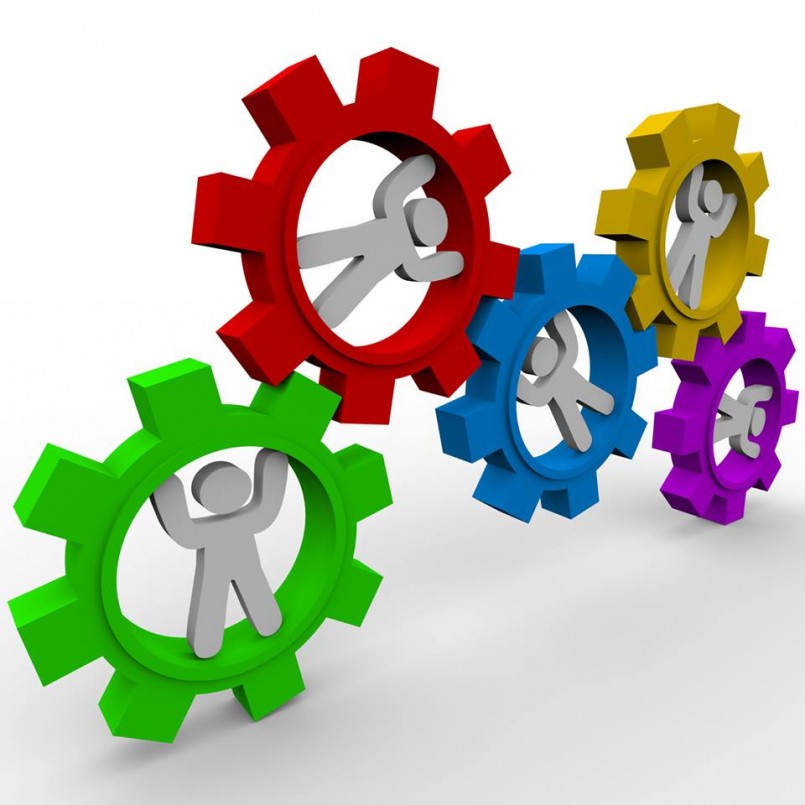 Indicatori e misure
..e di organizzazione
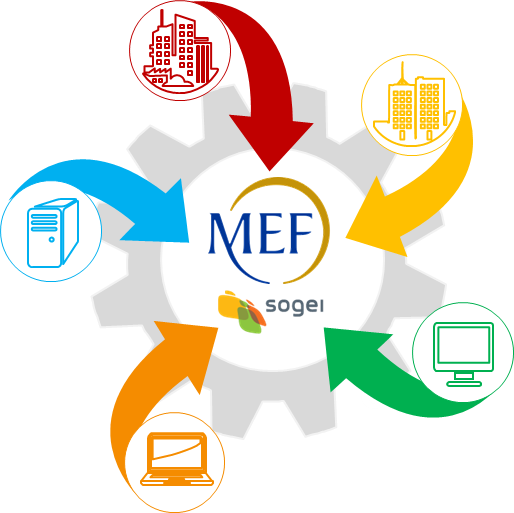 Service Control Room H24
Conduzione CED DAG
Per la conduzione del CED del DAG sono state conseguite le prime sinergie condividendo:
La First Line Support, che H24 monitora  la totalità delle infrastrutture affidate a SOGEI
La Service Control Room
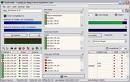 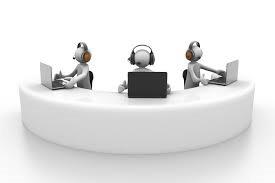 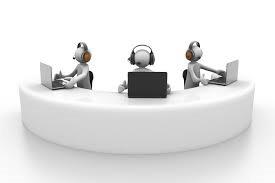 II 
Livello A
II 
Livello B
II 
Livello C
II 
Livello DAG
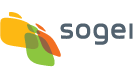 ITIL come «facilitatore»
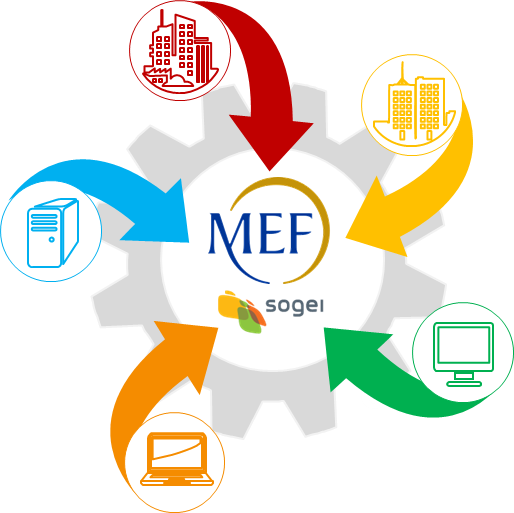 Progettazione accurata del Servizio
Strumenti evoluti per il monitoraggio dei sistemi
Mantenimento e controllo degli asset fisici e logici gestiti
Riduzione della complessità gestionale
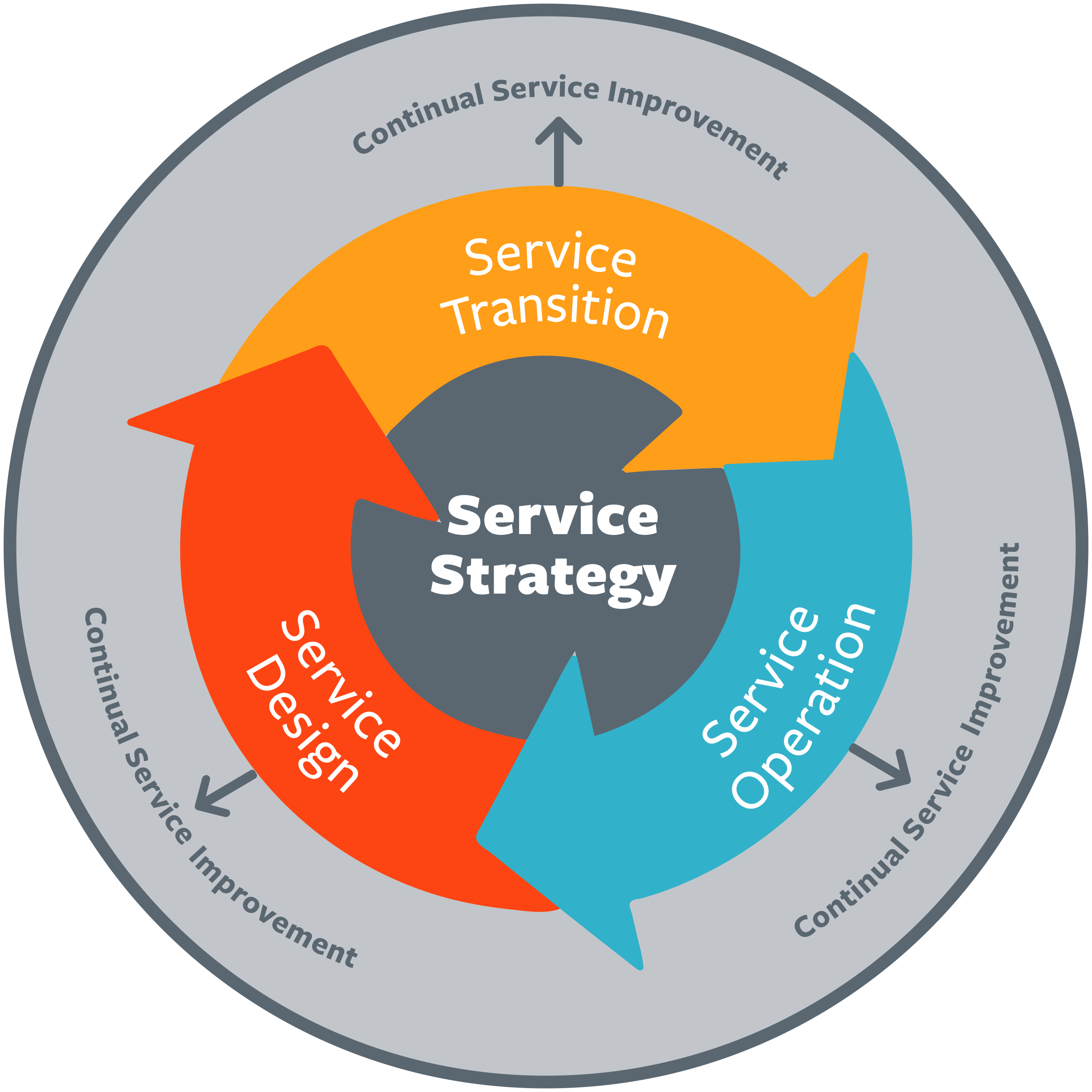 Controllo dei cambiamenti
Livelli di servizio definiti in una logica «end-to-end»
Possibilità di determinazione dei costi totali dei Servizi IT
Garanzia di allineamento tra requisiti espressi e il servizio erogato
Tempestività nella risoluzioni dei problemi
Governance
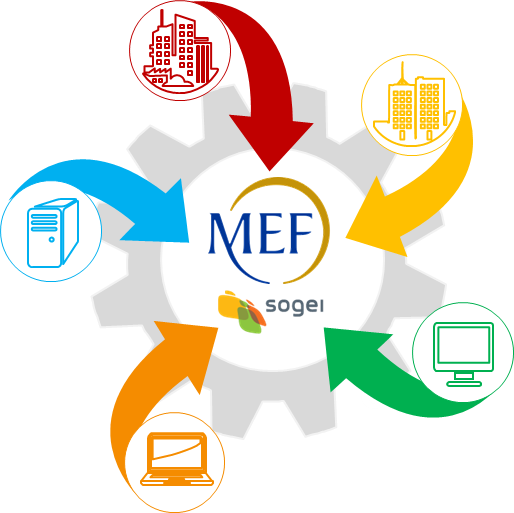 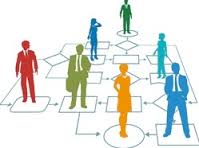 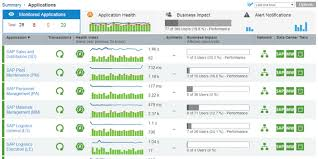 Strategica
Dashboard direzionali
Reportistica contrattuale 
Reportistica on-demand
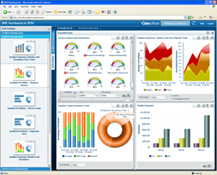 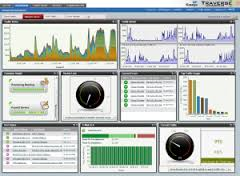 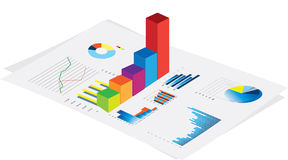 Organizzazione
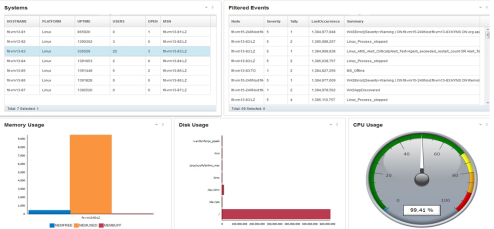 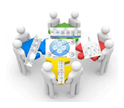 Tattica
Dashboard operative
Reportistica per servizio 
Reportistica per processo
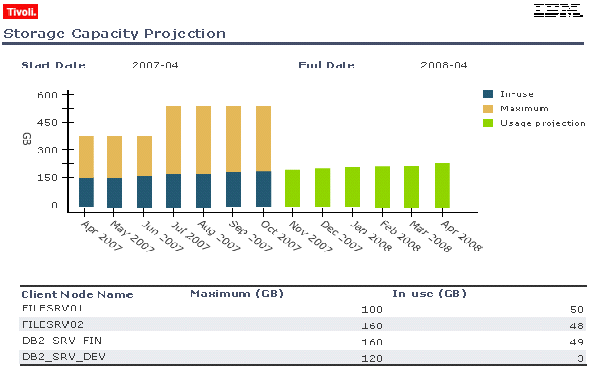 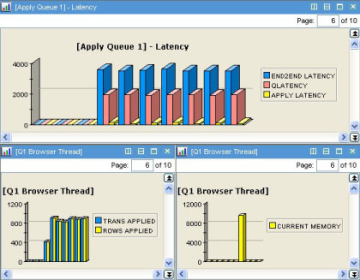 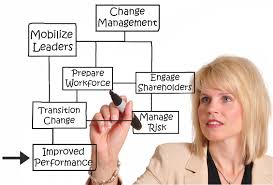 Indicatori
strumenti
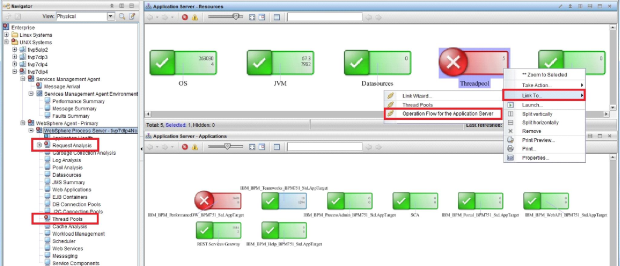 Operativa
Console native
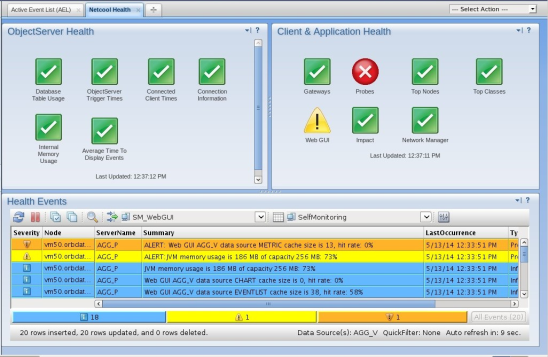 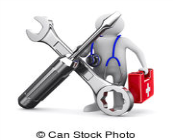 Qualche numero
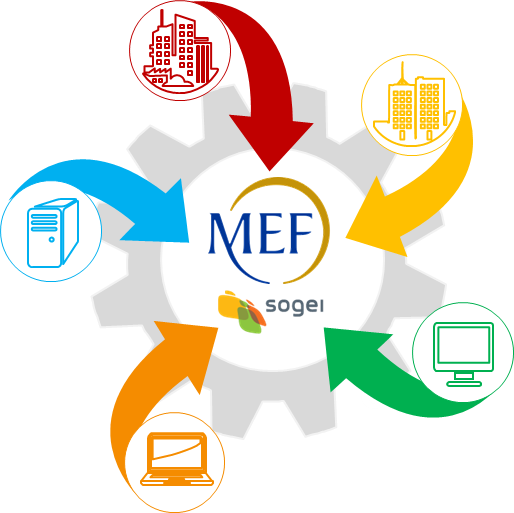 ATTIVITA’ MENSILI
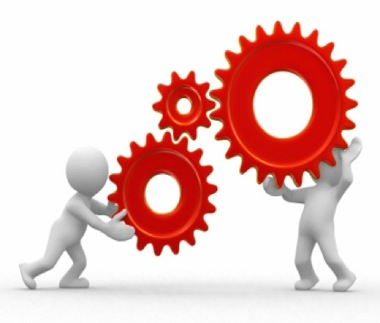 2000 richieste di intervento evase
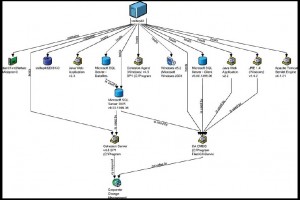 150 cambiamenti alla configurazione delle Infrastrutture e dei Servizi
70 Servizi modellizzati
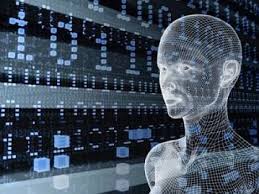 Oltre 1.000 apparati hardware gestiti e monitorati
Una best practice o un modello replicabile?
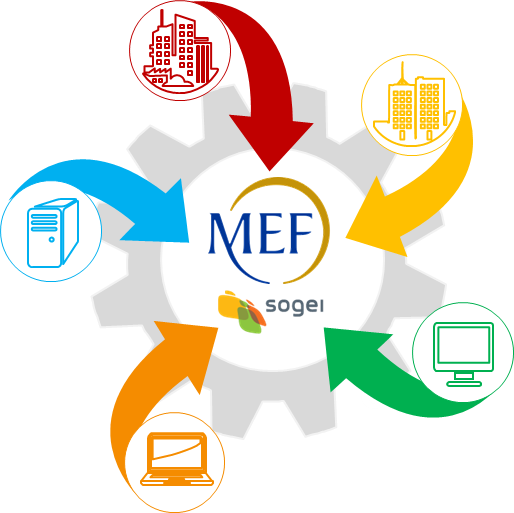 1

LE DOMANDE
2

 LE DECISIONI
3

LE AZIONI
4

LE MISURE
«Da dove parto»
«Dove voglio andare»
«Risorse»
 «Know how»
HW/SW
Competenze
Processi
Strumenti
Strategia
Comunicazione
Progettazione
Osservazione
Assestamento